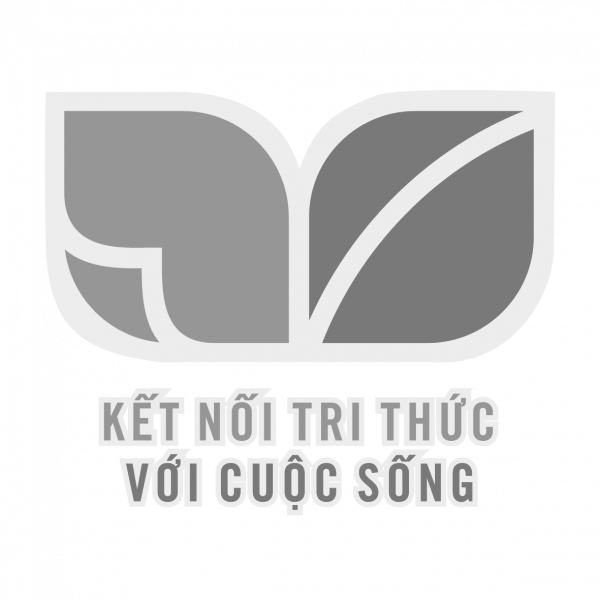 GIẢI TÍCH
Bài 4: PHƯƠNG TRÌNH LƯỢNG GIÁC CƠ BẢN
Chương ❶
1. Tóm tắt lý thuyết
NỘI DUNG BÀI HỌC
2. Phân dạng toán cơ bản
3. HĐ rèn luyện kỹ năng
4. HĐ tìm tòi mở rộng
1. Phương trình tương đương
➊. Tóm tắt lý thuyết cơ bản
Phương pháp 	
Hai phương trình được gọi là tương đương nếu chúng có cùng tập nghiệm.
Chú ý: 
 Để giải phương trình, ta biến đổi phương trình đó thành một phương trình tương đương đơn giản hơn. Các phép biến đổi như vậy được gọi là các phép biến đổi tương đương. Ta có một số phép biến đổi tương đương thường sử dụng sau:
1. Phương trình tương đương
➊. Tóm tắt lý thuyết cơ bản
2. Phương trình sin⁡x=m
➊. Tóm tắt lý thuyết cơ bản
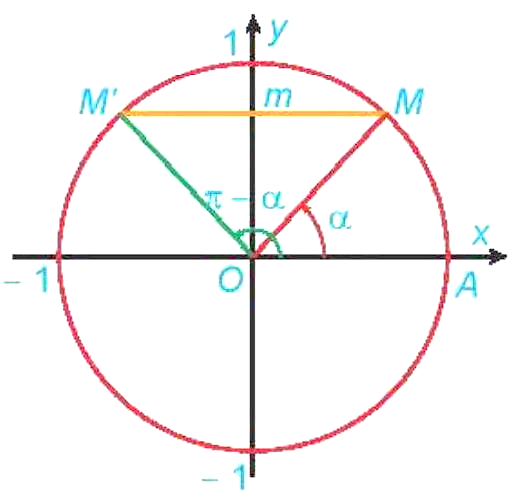 2. Phương trình sin⁡x=m
➊. Tóm tắt lý thuyết cơ bản
3. Phương trình cos⁡x=m
➊. Tóm tắt lý thuyết cơ bản
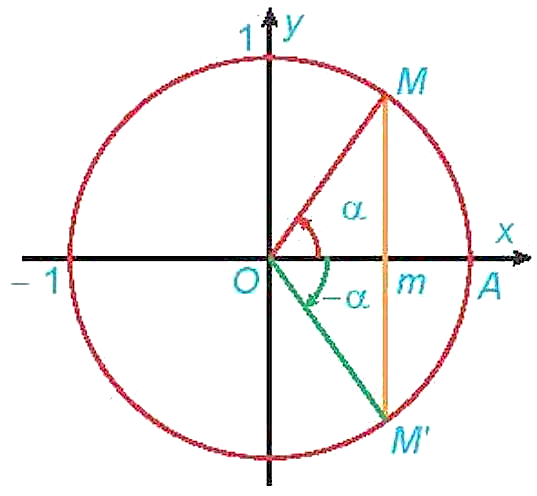 3. Phương trình cos⁡x=m
➊. Tóm tắt lý thuyết cơ bản
3. Phương trình cos⁡x=m
➊. Tóm tắt lý thuyết cơ bản
4. Phương trình tanx=m
➊. Tóm tắt lý thuyết cơ bản
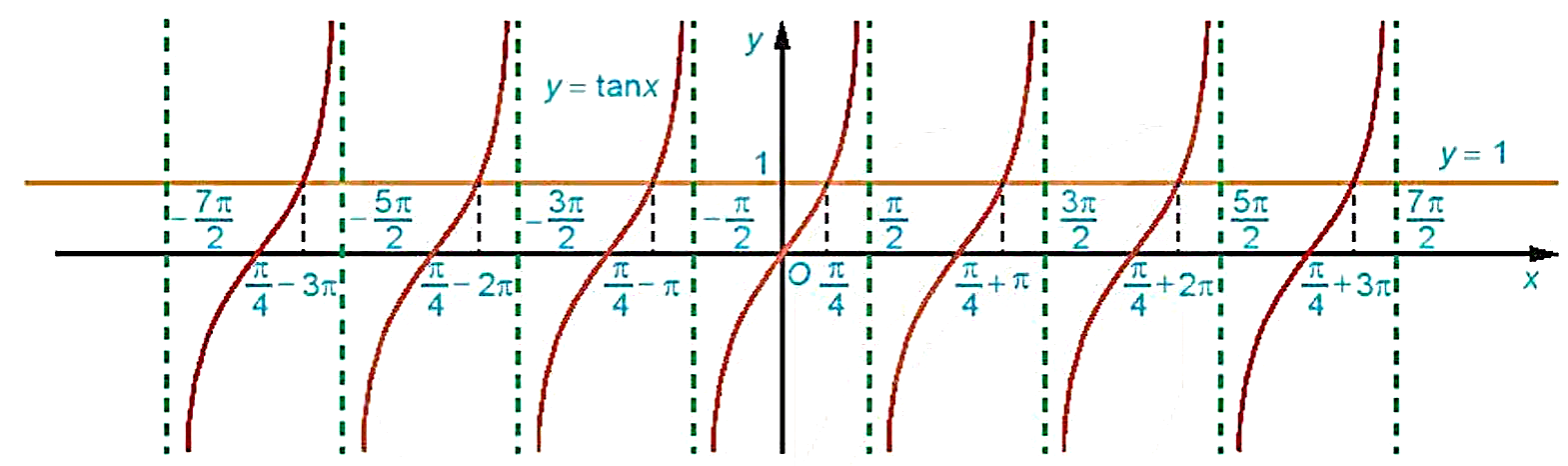 5. Phương trình cotx=m
➊. Tóm tắt lý thuyết cơ bản
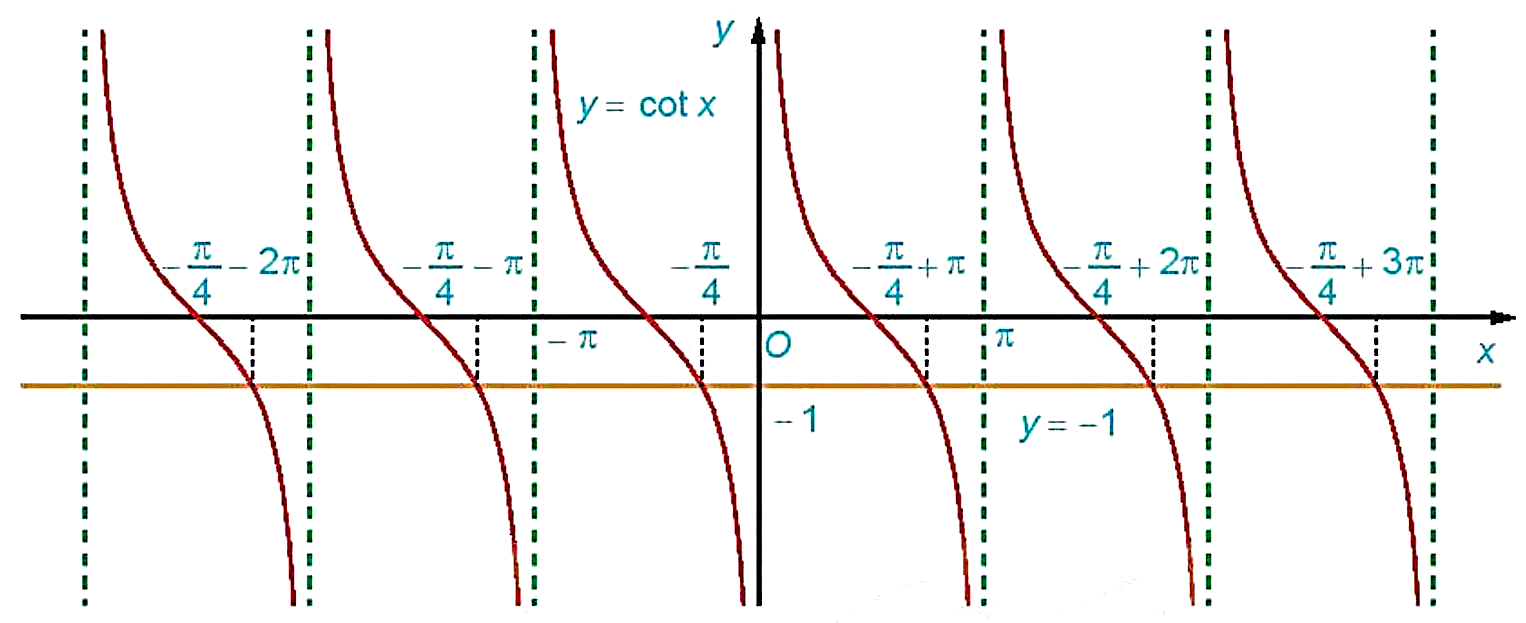 6. Giải phương trình lượng giác bằng máy tính cầm tay
➊. Tóm tắt lý thuyết cơ bản